Veien videre etter rop
05.12.19 Ann Helen Valderhaug/ Virkemiddelseksjonen// Arbeids- og velferdsdirektoratet,
Områder med svikt
Opplysning, råd og veiledning § 17
Brukermedvirkning
IP
Samarbeid for å koordinere tjenester
Internkontroll
Anbefaling – ikke instruksjon
Arbeids- og velferdsdirektoratet er fagdirektorat for de sosiale tjenestene
Ingen instruksjonsmyndighet
Kommunene er autonome
Sosiale tjenester – strategiske grep
Arbeids- og velferdsdirektoratet har det nasjonale fag- og forvaltningsansvaret for de sosiale tjenestene

Styrket fagdirektoratsrolle med mer samordnede planprosesser og styringssignaler
Økt satsing på kompetanse i kommunene
Mer strategisk arbeid med FoU for å understøtte spredning av beste praksis
Økt satsing på digitalisering
Økt satsing på kompetanse – hva er målet?
Å utvikle verktøy som kan støtte NAV-veileder i å gi gode sosiale tjenester i en hektisk arbeidshverdag
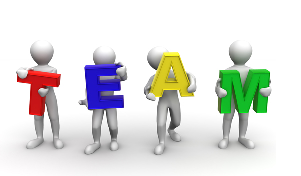 «Jeg er utdannet innen helsefag, og hadde ingen erfaring med NAV før jeg begynte her. Jeg startet på en mandag. Da fikk jeg en liste over temaer og nettsider jeg burde lese meg opp på. Det brukte jeg mandagen og tirsdagen til. Onsdag fikk jeg tildelt 60 brukere med alle typer behov og ytelser. Etter det ble det learning by doing»
Alle har behov for kompetanse
Satsing på økt kompetanse på sosiale tjenester - Mandat
Utvikle verktøy for å heve kompetansen på sosiale tjenester blant NAV-veiledere 

Verktøyene skal lages etter innspill fra og i samarbeid med utvalgte NAV-kontor og Fylkesmannsembeter 

Materiellet som utvikles skal være praktisk og lett å ta i bruk for veilederne

Arbeids- og velferdsdirektoratet har ansvar for det faglige innholdet
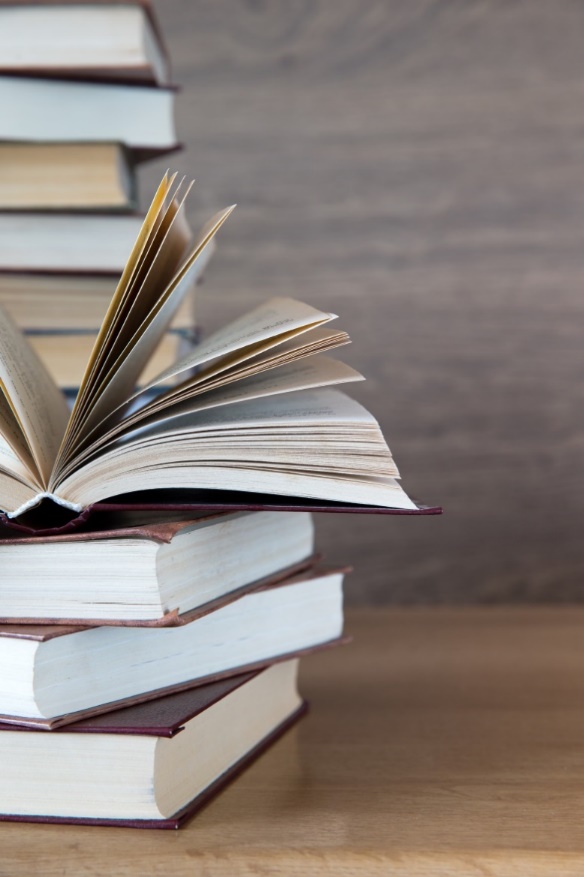 Noen utfordringer
Kartlegging
Ansvarsområder
Usikkerhet rundt taushetsplikt
Føler seg utilstrekkelig
[Speaker Notes: S]
Opplæring av kommunens personell
«Kommunen har ansvaret for nødvendig opplæring av kommunens personell i arbeids- og velferdsforvaltningen» 

                                                                                    sosialtjenesteloven § 6
Internkontroll
«Kommunen skal føre internkontroll for å sikre at virksomhet og tjenester etter kapittel 4 er i samsvar med krav fastsatt i eller i medhold av lov eller forskrift. Kommunen må kunne gjøre rede for hvordan den oppfyller denne plikten.
  Departementet kan gi forskrifter med nærmere bestemmelser om pliktens innhold»
                                                                               sosialtjenesteloven § 5
Samhandling på tvers
Sammensatt problematikk som krever godt og tett samarbeid
Bolig for velferd (Husbanken, Helsedirektoratet, Kriminalomsorgsdirektoratet, Imdi, Bufdir)
Veiviseren.no
Positiv utvikling
Fortsatt utfordringer på noen områder
Bolig for velferd i foreløpig oppdrag til Fylkesmannen
Strategien skal bidra til samordnet stat
Prioritert tiltak for resterende strategiperiode: Etablere arbeidsprosesser for helhetlig tilbud av boliger og bo- og oppfølgingstjenester for mennesker med rusmiddelavhengighet og psykiske lidelser
FM skal (..) bidra til at ulike statlige satsinger ses i sammenheng med Bolig for velferd
Tilskudd til utvikling av de sosiale tjenestene
Erfaringsdeling
Overføringsverdi
Lokale tilpasninger
Like utfordringer – ulike løsninger?
Mulige kompetansehevende tiltak kan omfatte:
Hva er forsvarlig livsopphold?
Hva skjer når økonomisk stønad ikke lenger er midlertidig?
Det å være langtidsmottaker av økonomisk stønad kan i seg selv være et moment i den konkrete og individuelle vurderingen
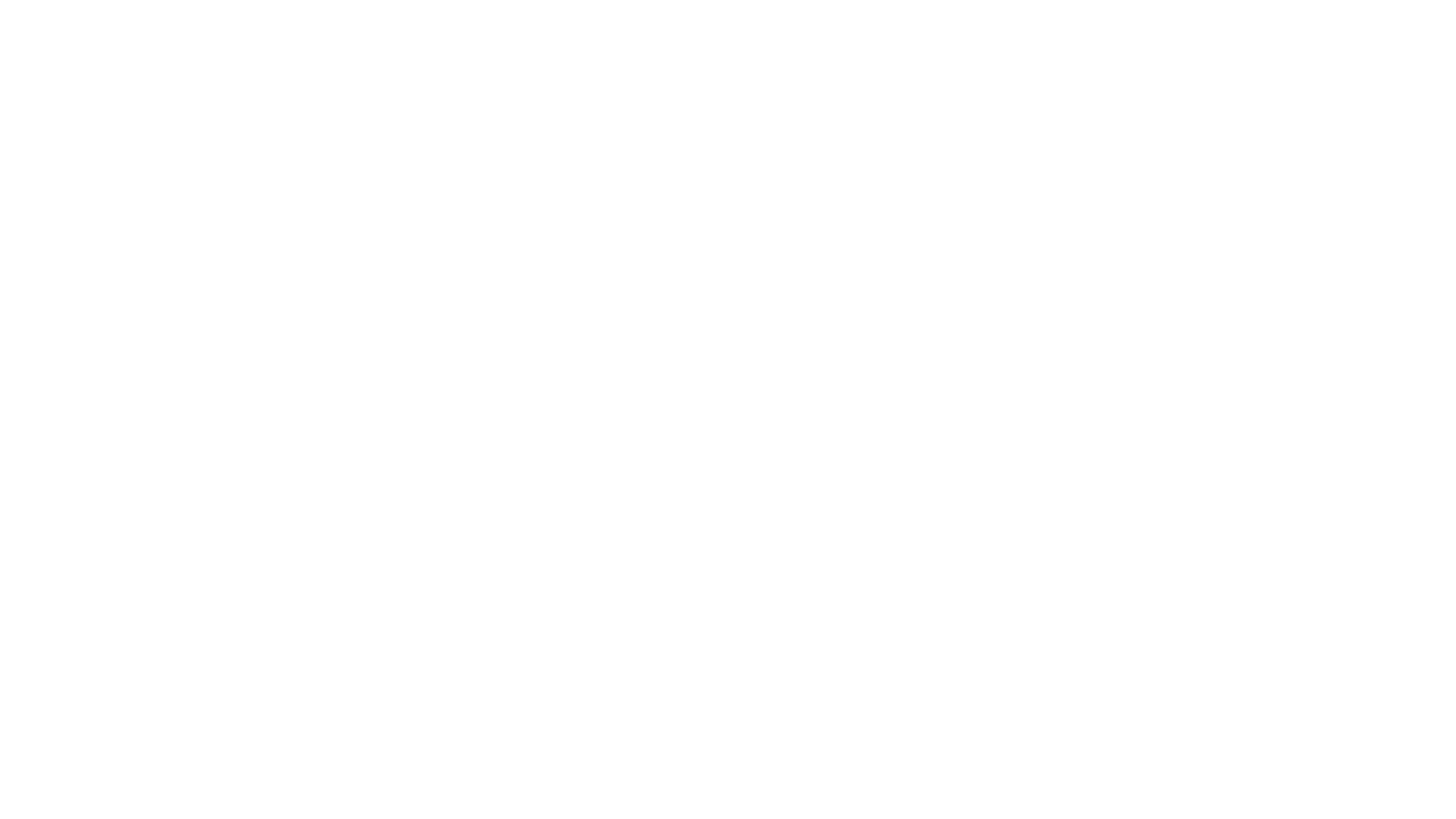 Har du innspill til gode grep for å heve kompetansen på de sosiale tjenestene?
Ann.helen.valderhaug@nav.no